Daniel 1

	In the third year of the reign of Jehoiakim king of Judah, Nebuchadnezzar king of Babylon came to Jerusalem and besieged it. 
	2And the LORD delivered Jehoiakim king of Judah into his hand, along with some of the articles from the temple of God. These he carried off to the temple of his god in Babylonia and put in the treasure-house of his god. 
	3Then the king ordered Ashpenaz, chief of his court officials, to bring in some of the Israelites from the royal family and the nobility―
Daniel 1

	4young men without any physical defect, handsome, showing aptitude for every kind of learning, well informed, quick to understand, and qualified to serve in the king’s palace. He was to teach them the language and literature of the Babylonians.
	5The king assigned them a daily amount of food and wine from the king’s table. They were to be trained for three years, and after that they were to enter the king’s service.
Daniel 1

	6Among these were some from Judah: Daniel, Hananiah, Mishael and Azariah. 7The chief official gave them new names: to Daniel, the name Belteshazzar; to Hananiah, Shadrach; to Mishael, Meshach; and to Azariah, Abednego. 

	8But Daniel resolved not to defile himself with the royal food and wine, and he asked the chief official for permission not to defile himself in this way. 9Now God had caused the official to show favour and sympathy to Daniel,
Daniel 1

	10but the official told Daniel, “I am afraid of my LORD the king, who has assigned your food and drink. Why should he see you looking worse than the other young men of your age? The king would then have my head because of you.” 
	11Daniel then said to the guard whom the chief official had appointed over Daniel, Hananiah, Mishael and Azariah, 12“Please test your servants for ten days: Give us nothing but vegetables to eat and water to drink.
Daniel 1

	13Then compare our appearance with that of the young men who eat the royal food, and treat your servants in accordance with what you see.” 14So he agreed to this and tested them for ten days. 
	15At the end of the ten days they looked healthier and better nourished than any of the young men who ate the royal food. 16So the guard took away their choice food and the wine they were to drink and gave them vegetables instead.
Daniel 1

	17To these four young men God gave knowledge and understanding of all kinds of literature and learning. And Daniel could understand visions and dreams of all kinds. 
	18At the end of the time set by the king to bring them in, the chief official presented them to Nebuchadnezzar. 19The king talked with them, and he found none equal to Daniel, Hananiah, Mishael and Azariah; so they entered the king’s service.
Daniel 1

	20In every matter of wisdom and understanding about which the king questioned them, he found them ten times better than all the magicians and enchanters in his whole kingdom. 
	21And Daniel remained there until the first year of King Cyrus.
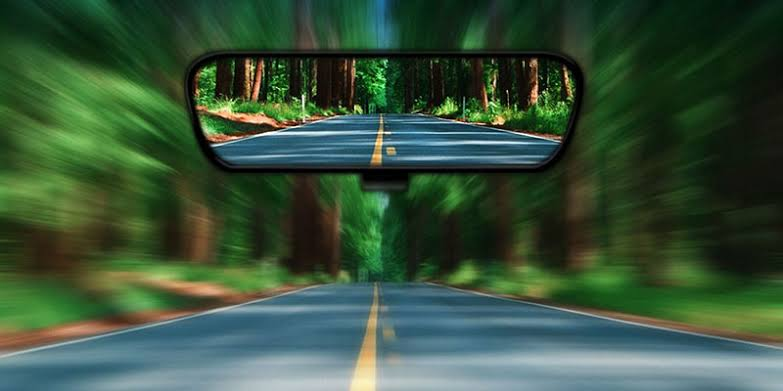 Looking Back – Living Forward
Lessons for today, learned from Old Testament Prophets
May 22nd – Sue de Pyle
Daniel
Looking Back – Living Forward
Daniel
(2 Chronicles 36:14-16)
 14 Furthermore, all the leaders of the priests and the people became more and more unfaithful, following all the detestable practices of the nations and defiling the temple of the Lord, which he had consecrated in Jerusalem.15 The Lord, the God of their ancestors, sent word to them through his messengers again and again, because he had pity on his people and on his dwelling place.16 But they mocked God’s messengers, despised his words and scoffed at his prophets until the wrath of the Lord was aroused against his people and there was no remedy.
Looking Back – Living Forward
Daniel
1In the third year of the reign of Jehoiakim king of Judah, Nebuchadnezzar king of Babylon came to Jerusalem and besieged it. 2 And the Lord delivered Jehoiakim king of Judah into his hand, along with some of the articles from the temple of God. These he carried off to the temple of his god in Babylonia and put in the treasure house of his god.
Looking Back – Living Forward
Daniel
1In the third year of the reign of Jehoiakim king of Judah, Nebuchadnezzar king of Babylon came to Jerusalem and besieged it. 2 And the Lord delivered Jehoiakim king of Judah into his hand, along with some of the articles from the temple of God. These he carried off to the temple of his god in Babylonia and put in the treasure house of his god.
Looking Back – Living Forward
Daniel
3 Then the king ordered Ashpenaz, chief of his court officials, to bring into the king’s service some of the Israelites from the royal family and the nobility— 4 young men without any physical defect, handsome, showing aptitude for every kind of learning, well informed, quick to understand, and qualified to serve in the king’s palace. He was to teach them the language and literature of the Babylonians. 5 The king assigned them a daily amount of food and wine from the king’s table. They were to be trained for three years, and after that they were to enter the king’s service.
Looking Back – Living Forward
Daniel
3 Then the king ordered Ashpenaz, chief of his court officials, to bring into the king’s service some of the Israelites from the royal family and the nobility— 4 young men without any physical defect, handsome, showing aptitude for every kind of learning, well informed, quick to understand, and qualified to serve in the king’s palace. He was to teach them the language and literature of the Babylonians. 5 The king assigned them a daily amount of food and wine from the king’s table. They were to be trained for three years, and after that they were to enter the king’s service.
Looking Back – Living Forward
Daniel
6 Among those who were chosen were some from Judah: Daniel, Hananiah, Mishael and Azariah. 7 The chief official gave them new names: to Daniel, the name Belteshazzar; to Hananiah, Shadrach; to Mishael, Meshach; and to Azariah, Abednego.
Looking Back – Living Forward
Daniel
What’s in a name?
Looking Back – Living Forward
Daniel
3 Then the king ordered Ashpenaz, chief of his court officials, to bring into the king’s service some of the Israelites from the royal family and the nobility— 4 young men without any physical defect, handsome, showing aptitude for every kind of learning, well informed, quick to understand, and qualified to serve in the king’s palace. He was to teach them the language and literature of the Babylonians. 5 The king assigned them a daily amount of food and wine from the king’s table. They were to be trained for three years, and after that they were to enter the king’s service.
Looking Back – Living Forward
Daniel
8 But Daniel resolved not to defile himself with the royal food and wine, and he asked the chief official for permission not to defile himself this way. 9 Now God had caused the official to show favor and compassion to Daniel, 10 but the official told Daniel, “I am afraid of my lord the king, who has assigned your food and drink. Why should he see you looking worse than the other young men your age? The king would then have my head because of you.”
Looking Back – Living Forward
Daniel
8 But Daniel resolved not to defile himself with the royal food and wine, and he asked the chief official for permission not to defile himself this way. 9 Now God had caused the official to show favor and compassion to Daniel, 10 but the official told Daniel, “I am afraid of my lord the king, who has assigned your food and drink. Why should he see you looking worse than the other young men your age? The king would then have my head because of you.”
Looking Back – Living Forward
Daniel
8 But Daniel resolved not to defile himself with the royal food and wine, and he asked the chief official for permission not to defile himself this way. 9 Now God had caused the official to show favor and compassion to Daniel, 10 but the official told Daniel, “I am afraid of my lord the king, who has assigned your food and drink. Why should he see you looking worse than the other young men your age? The king would then have my head because of you.”
Looking Back – Living Forward
Daniel
11 Daniel then said to the guard whom the chief official had appointed over Daniel, Hananiah, Mishael and Azariah, 12 “Please test your servants for ten days: Give us nothing but vegetables to eat and water to drink. 13 Then compare our appearance with that of the young men who eat the royal food, and treat your servants in accordance with what you see.” 14 So he agreed to this and tested them for ten days.
15 At the end of the ten days they looked healthier and better nourished than any of the young men who ate the royal food. 16 So the guard took away their choice food and the wine they were to drink and gave them vegetables instead.
Looking Back – Living Forward
Daniel
11 Daniel then said to the guard whom the chief official had appointed over Daniel, Hananiah, Mishael and Azariah, 12 “Please test your servants for ten days: Give us nothing but vegetables to eat and water to drink. 13 Then compare our appearance with that of the young men who eat the royal food, and treat your servants in accordance with what you see.” 14 So he agreed to this and tested them for ten days.
15 At the end of the ten days they looked healthier and better nourished than any of the young men who ate the royal food. 16 So the guard took away their choice food and the wine they were to drink and gave them vegetables instead.
Looking Back – Living Forward
Daniel
17 To these four young men God gave knowledge and understanding of all kinds of literature and learning. And Daniel could understand visions and dreams of all kinds.
18 At the end of the time set by the king to bring them into his service, the chief official presented them to Nebuchadnezzar.19 The king talked with them, and he found none equal to Daniel, Hananiah, Mishael and Azariah; so they entered the king’s service. 20 In every matter of wisdom and understanding about which the king questioned them, he found them ten times better than all the magicians and enchanters in his whole kingdom.
21 And Daniel remained there until the first year of King Cyrus.
Looking Back – Living Forward
Daniel
17 To these four young men God gave knowledge and understanding of all kinds of literature and learning. And Daniel could understand visions and dreams of all kinds.
18 At the end of the time set by the king to bring them into his service, the chief official presented them to Nebuchadnezzar.19 The king talked with them, and he found none equal to Daniel, Hananiah, Mishael and Azariah; so they entered the king’s service. 20 In every matter of wisdom and understanding about which the king questioned them, he found them ten times better than all the magicians and enchanters in his whole kingdom.
21 And Daniel remained there until the first year of King Cyrus.
Looking Back – Living Forward
Daniel
What can we learn:

God is always in control no matter how a situation looks
Connect with those who will encourage us in our faith
Seek a life of holiness
Seek peaceful solutions to problems